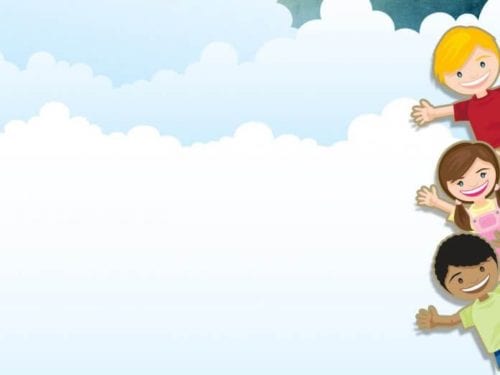 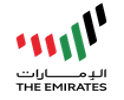 السلام عليكم ورحمة الله وبركاته
أهلاً وسهلاً بكم أعزائي الطلاب  في درسنا اليوم عن طريق التعلم عن بعد
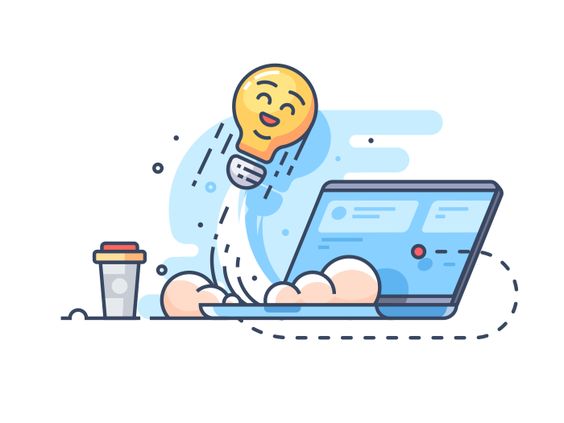 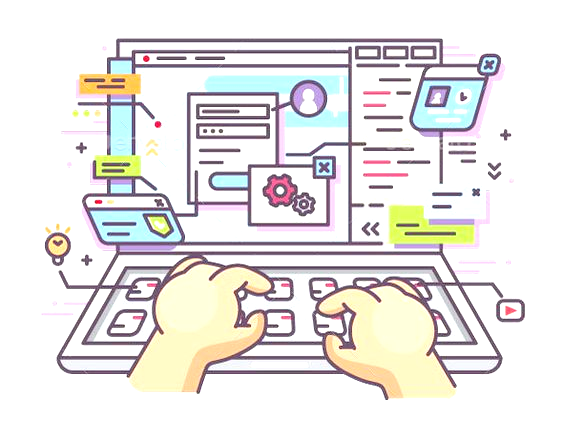 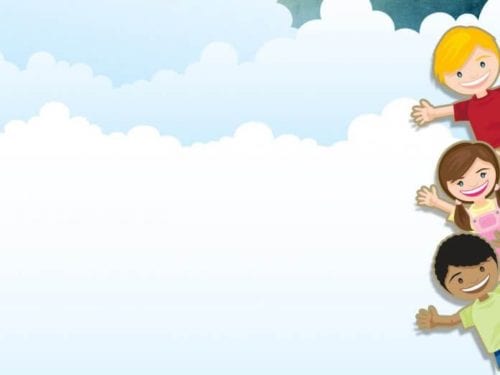 الوحدة الثانية عشرةالهندسة
درس اليوم:
حجم المناشير...
ناتج التعلم:
إيجاد حجم المنشور باستخدام المعادلة
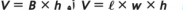 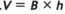 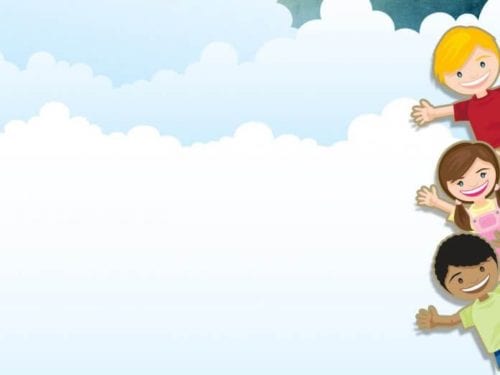 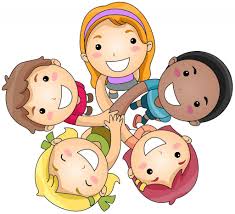 المفردات:
الحجم V
الطول l
العرضw  
الارتفاعh
القاعدة B
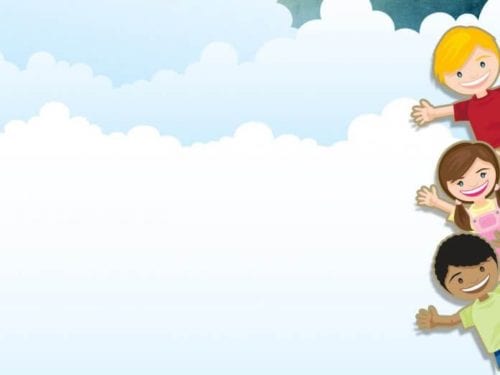 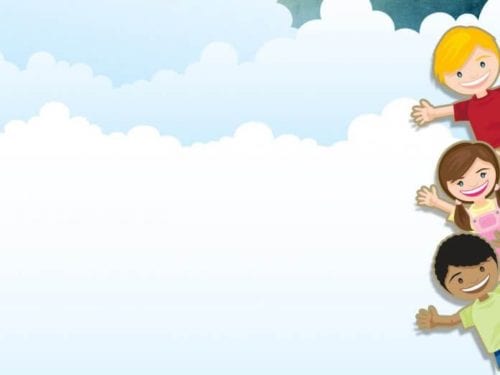 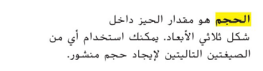 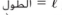 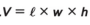 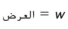 l
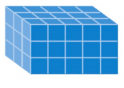 w
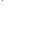 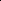 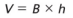 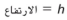 h
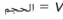 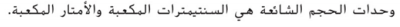 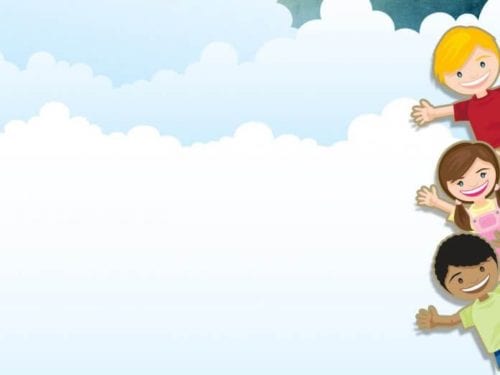 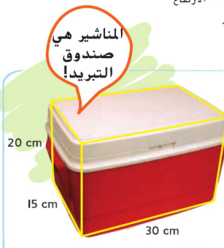 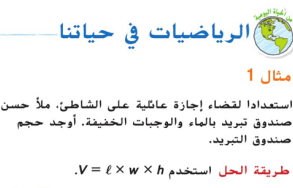 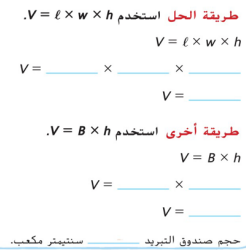 30                            15                            20
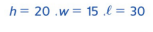 450                         20
9000
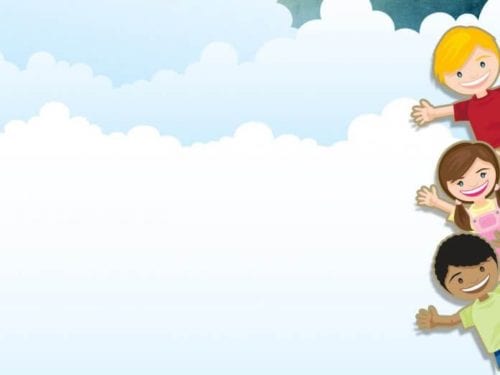 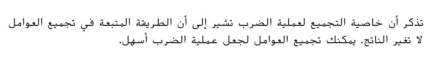 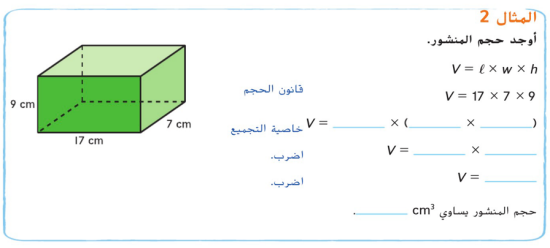 17                 7               9
17               63
1071
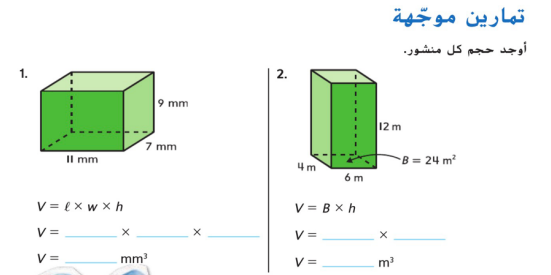 11                   7                   9
24                    12
693
288
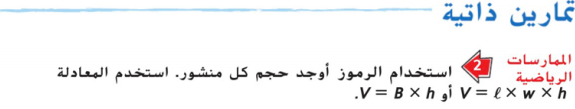 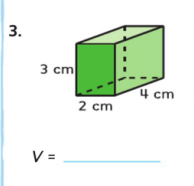 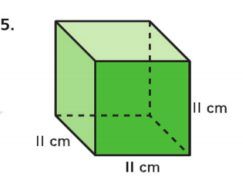 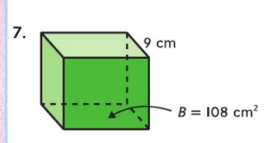 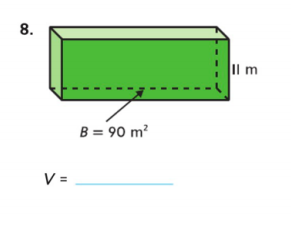 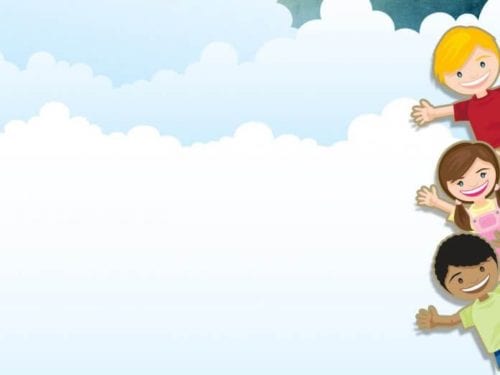 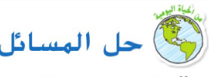 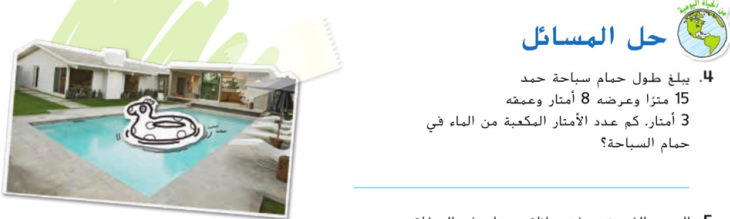 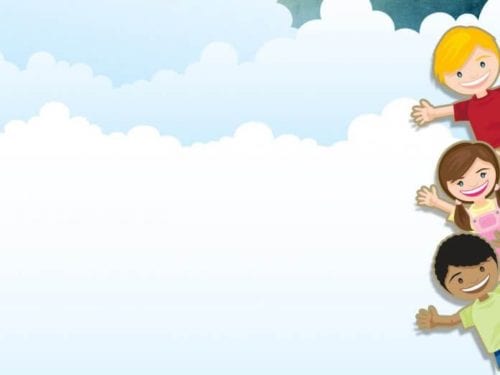 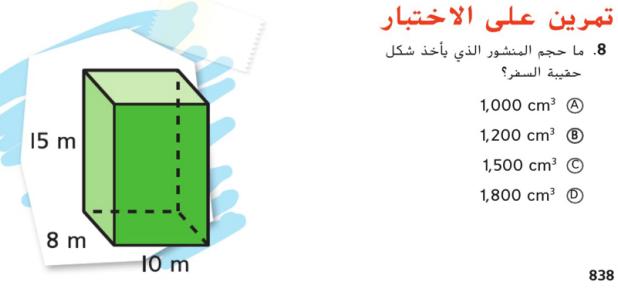 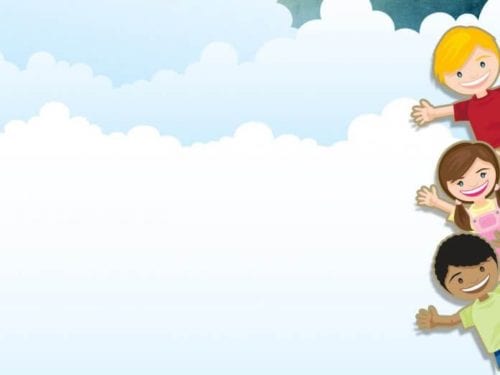 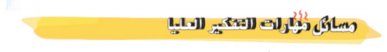 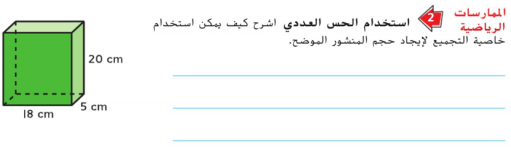